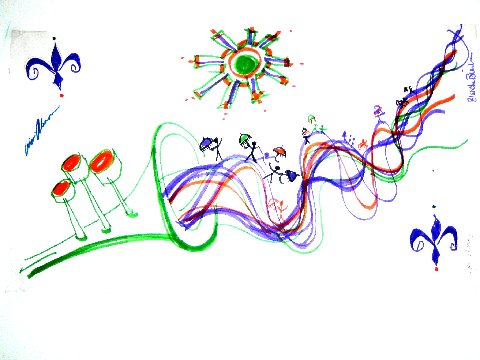 Group Interventions for Disaster/Trauma Anniversary ReactionsNemeth, D.1, Kuriansky, J.2 , Olivier, T.1, Whittington, L.1, May, N.1, Hamilton, J.1,  Steger, A.1Neuropsychology Center of Louisiana, LLC 1 and Columbia University 2Returning to Katrina - Bringing Hurricane Katrina Research Back to the CommunityUniversity of Southern Mississippi – Center for Policy and ResilienceLong Beach, Mississippi           June 4-5, 2010
Abstract
According to Cameron (2000), “Tragedy or crisis is never purely economic, political, or military. It is always preeminently psychological.”  Natural disasters such as Hurricanes Katrina and Rita, which devastated the Gulf Coast of the United States in the summer, 2005, have focused psychologists on the need to develop effective psychological post-trauma intervention strategies.  Consistent with research, which shows that disaster survivors suffer particularly on anniversaries of the event, group wellness workshops were designed to help survivors cope on those occasions. Since disasters happen to groups of people, a group format was determined to be most appropriate one year post trauma.  Anniversary reaction group workshops, focused on promoting wellness, were held to address unresolved emotional issues and to promote healing by encouraging belonging, comfort, security, and resilience. The ultimate goal of these wellness workshops was to assist participants in understanding and resolving their anniversary reactions.
This workshop format, which was successfully utilized in China one year post Sichuan Earthquake trauma, with appropriate cultural modifications, allows participants to face their anniversary reactions, related psychological sequelae and physical displacement. Via group process, participants are able to find the emotional strength to reattach, form new communities, and begin problem-solving.







The purpose of this paper will be to present the qualitative and quantitative data from the fourth Hurricane Katrina Anniversary Wellness Workshop.  Utilizing Spielberger’s State/Trait Anxiety Inventory (STAI), the quantitative data indicated a reduction in State Anxiety as a result of this seven hour intervention experience.  Qualitative data indicated an increase in resiliency and community.  All data are currently archived in the Katrina collection of the Cabildo, which is a Louisiana State Museum in New Orleans.
Abstract
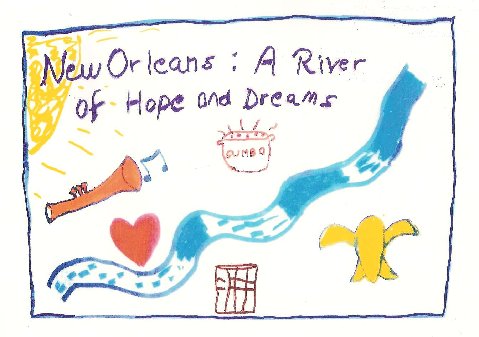 Sponsoring Organizations
The World Council for Psychotherapy (WCP)
The Louisiana Spirit Hurricane Recovery Organization of the State of Louisiana Department of Health and Hospitals (DHH)
The Louisiana Group Psychotherapy Society (LGPS)
The Louisiana Psychological Association (LPA)
The Baton Rouge Area Society of Psychologists (BRASP)
The Baton Rouge General Medical Center
The Chapel on the Campus (Louisiana State University)
The Catholic Community Services of Baton Rouge
Staff at The Neuropsychology Center of Louisiana (NCLA)
Hurricane Katrina
There once was a place I knew and loved
Then a hurricane named Katrina came from above
Our fortress crumbled under the pressure
The suffering would be far too great to measure
My life lay drowning in toxic water
My world was crumbling, falling farther and farther
Once the water subsided my life was not free
It was robbed of the memories that created what I call me
As I searched for the home I once resided
Comfort and security were no longer provided.

--Written in 2005 by Kristine King,
Doctoral student in psychology at
Virginia Tech University,
while a Clinical Assistant at 
The Neuropsychology Center of Louisiana.
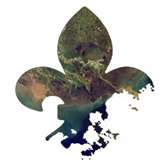 According to Cameron (2000),
“Tragedy or crisis is never purely economic, political, or military. It is always preeminently psychological.”
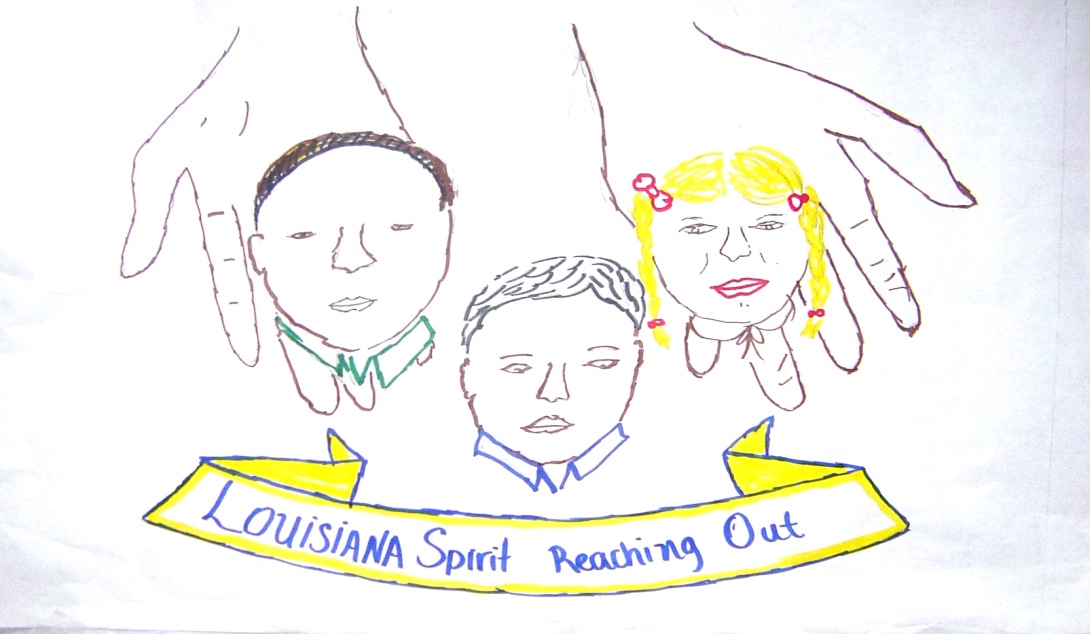 A Mayor’s Concern
In a television interview in the Spring of 2006, Mayor Melvin “Kip” Holden expressed concern about the emotional well-being of those individuals who were displaced to Baton Rouge by Hurricane Katrina.  He suggested the need for intervention.
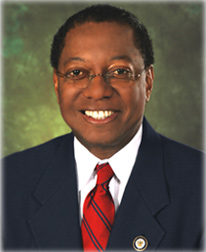 Anniversary Reaction
An anniversary reaction, which occurs on or around the date of a past traumatic event, involves reactions to an emotionally charged episode which holds tremendous significance for an individual or group.  

When the initial event is experienced as traumatic, individuals may tend to become sensitized to re-experience the symptoms under reminiscent circumstances.


(Borstein & Clayton, 1972)
Specific Characteristics of    Anniversary Reactions
Panic

 Grief

 Conflict
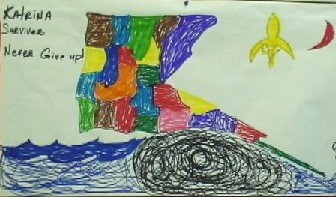 Characteristics in Common with      Post Traumatic Stress Disorder (PTSD)
Intrusive memories
  Emotional numbness
  Reactivity
  Reminders of the event
  Sleep disturbance
  Irritability
 
(Maccoll et al., 1999)
Psychological Sequelae
Depression

Anxiety

Substance 
   Abuse






(Bourque, Siegel, Kano, & Wood, 2006; Sattler et al., 2002)
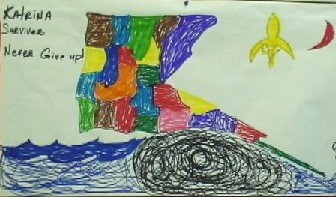 The Most Vulnerable
Previous history of psychiatric illness

  Proximity to and extent of exposure to the    disaster

  Concurrent personal issues 
  relocation
  loss
  poor social support

  Poor coping skills

  Low socio-economic status

  Linguistic or social isolation

(Bourque et al., 2006; Tang, 2007)
Secondary Stressors
Delayed resource 
    attainment

  Crowding

  Financial strain

  Difficulty securing 
    employment


(Sattler et al., 2002)
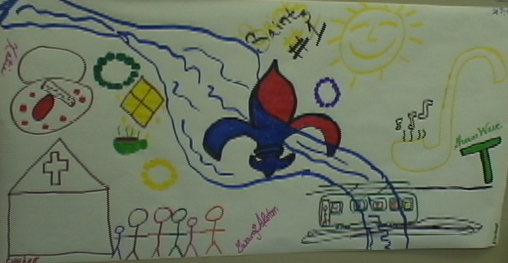 Why group intervention?
Safety

  Validation

  Reconnection

  Reparative force

  Prosocial effort



(Jordan, 2003)
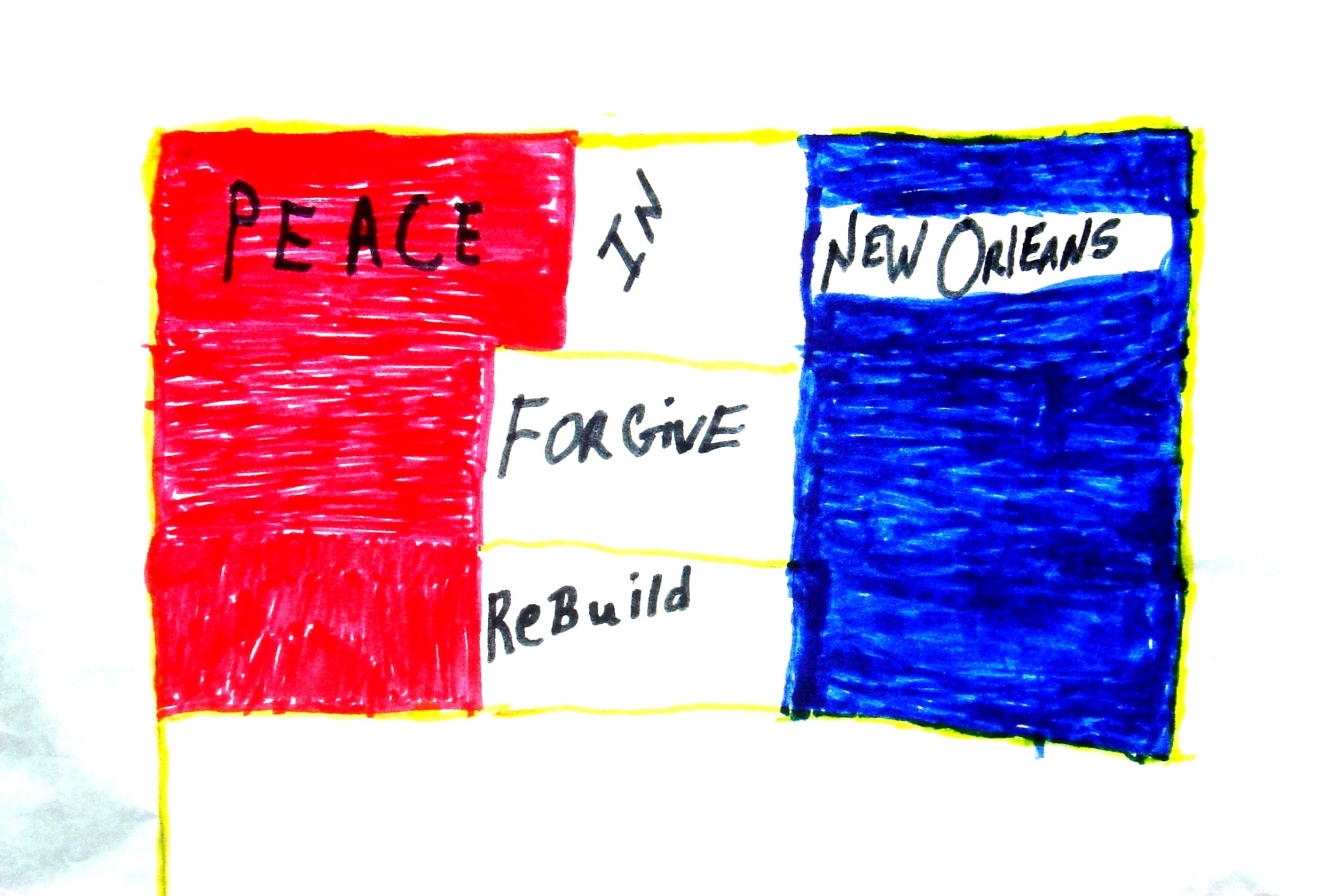 Why Anniversary Wellness Workshops?
To address community disruption and immobilization *

To deal with memories that might be   triggered on anniversary dates

To develop coping strategies for unresolved emotional issues

To deal with developmental regression that may have been caused by the environmental trauma




*(Tremblay, Blanchard, Pelletier, & Vallerand, 2006)
The Format
4 sessions:

 Session 1 familiarized mental health professionals   with the process

Sessions 2-4 offered psychological intervention for the re-emerging of traumatic experiences

The tripartite group process : 

Didactic psychoeducational material presented in a group-as-a-whole format

Structured exercises conducted in small groups

A fish bowl group format summarized the small group experiences

Group-as-a-whole concluded and said goodbye
The Four Phases of Healing
Revisiting unresolved 
developmental issues

Gaining a new 
perspective

Choosing to belong

Accepting and 
forgiving

						


(Nemeth, 2005)
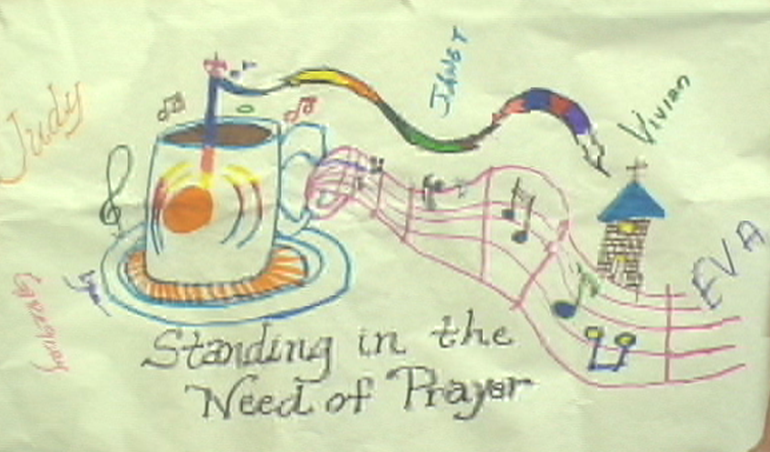 Balance
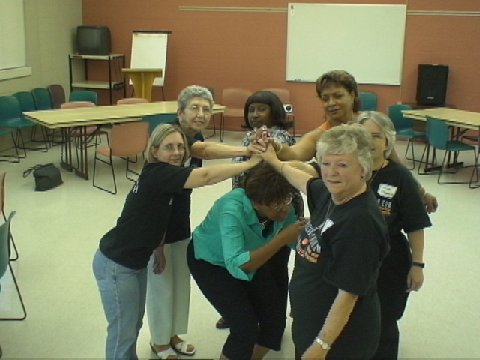 Chaos!
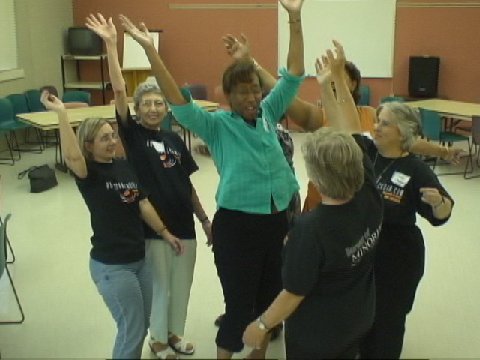 The Seven Exercises
My Good, Bad, and Ugly Hurricane Feelings

Relating in Love Every Evening (RILEE) Relaxation   Exercise

  Saying Goodbye to Say Hello

  How I Feel

  My Hurricane Feelings Banner

  Our Banners

  My New Banner
My Good, Bad, and Ugly Hurricane Feelings
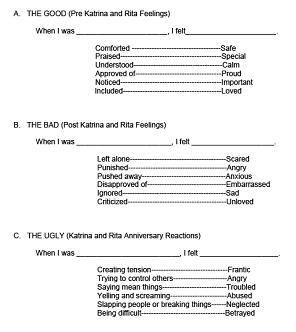 Relating In Love Every Evening (RILEE)
Hi, let me introduce myself.  I’m RILEE your friendly Relaxation Bear.  
My name, RILEE, stands for Relating in Love Every Evening.  
Since Katrina and Rita, this has 
Become very hard to do.
Now, it is easier to feel alone and scared, than to feel comfortable and safe.
Sometimes we think we need our possessions to keep us comfortable.  
But, look at me, 
Bears don’t have any possessions.  
Yet, I have found a way to keep myself comfortable.
Sometimes we think we need our house to keep us safe.  
Yet, a house is not a home.  
People, or, in my case a bear’s family, make a home.
Remember, home is where our hearts are and our hearts must be connected in love.  
When we love and are loved we are safe.  
When we are scared, we tend to disconnect, to be lost and afraid.  
Then, we are not safe. 
 When we connect, we become safe once again.  
Then we can find comfort.
Comfort can be found anywhere, you know.  
Just as safety is a matter of the heart, 
Comfort is a matter of the mind. 
 Both are gifts we give ourselves.  
One by loving and connecting, 
And the other by calming ourselves down and thinking good thoughts.  
So, let’s practice together. 
 By taking care of myself and managing my worries and fears,
 I can Relate in Love Every Evening and 
 I want to share these secrets with you.  
This way you can feel comfortable and safe 
Any time any place, 
Just like me, RILEE Bear.
Relating In Love Every Evening (RILEE)
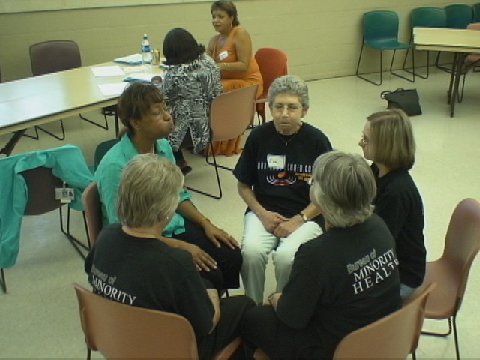 Saying Goodbye to Say Hello
How you say goodbye to the past often effects what happens next.  You must say goodbye to the past in order to say hello to the future.  This exercise has 4 parts…just like our Balance Table.

RESENTMENTS:
	List 3 things that other people or agencies didn’t do right during or after the 	hurricane(s).
		a)___________________________________________________________
		b)___________________________________________________________
		c)___________________________________________________________
REGRETS:
	List 3 things that you didn’t do right during or after the hurricane(s).
		
		a)___________________________________________________________
		b)___________________________________________________________
		c)___________________________________________________________
APPRECIATIONS:  
	List 3 things that you or other people or agencies did right during or after the 	hurricane(s).
		a)__________________________________________________________
		b)__________________________________________________________
		c)__________________________________________________________
NEW BEGINNINGS:
	List 3 lessons that you learned in order to move forward and say hello to your future.
		a)__________________________________________________________
		b)__________________________________________________________
		c)__________________________________________________________
How I Feel
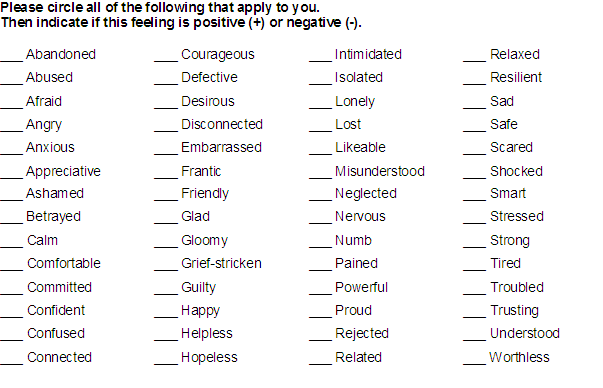 How I Feel
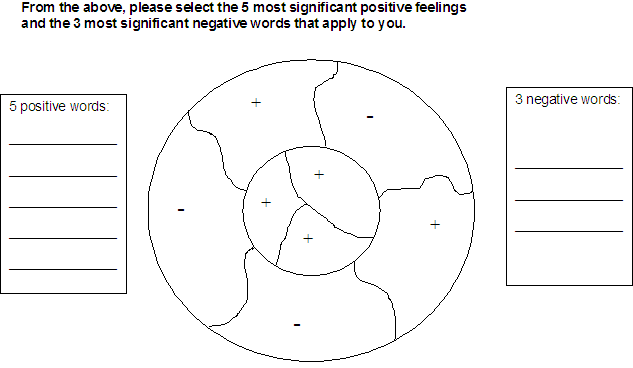 My Hurricane Feelings Banner
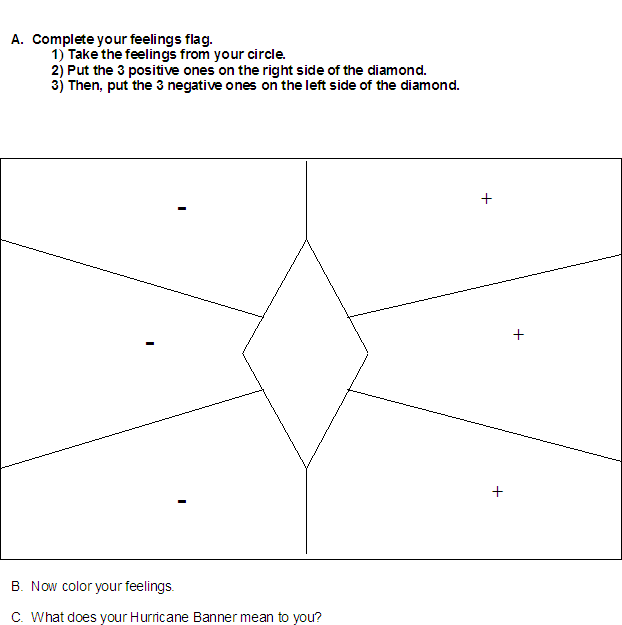 My New Hurricane Feelings Banner
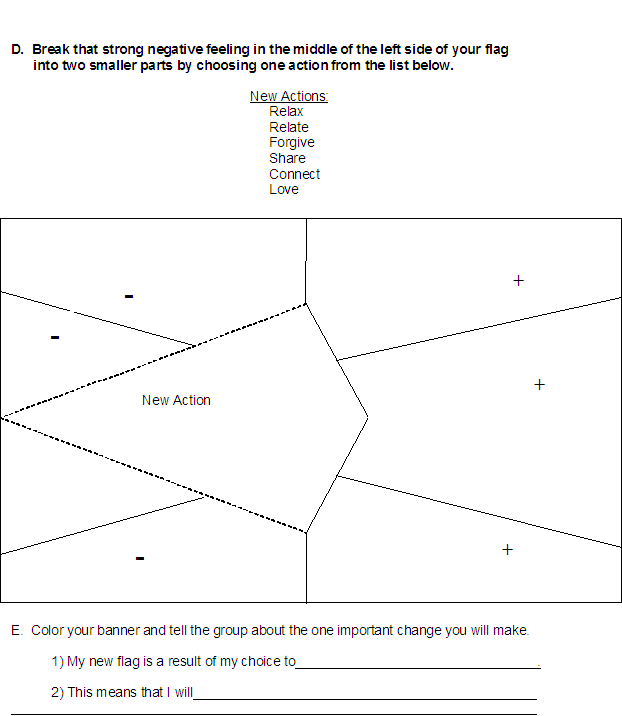 What Banners Symbolize
Banners have been used for centuries to symbolize and announce who a person is.  For example, a lion in a banner means strength, a cross means Christianity, three fleurs-de-lis symbolize New Orleans, etc.  Now we use flags to symbolize our city, state, and country.  For example, this is the Louisiana State Flag before Hurricane Katrina: During the 19th century it was traditional in Louisiana flags and the state seal for the "pelican in her piety" to have three drops of blood on her chest. However, over the years the tradition was forgotten.
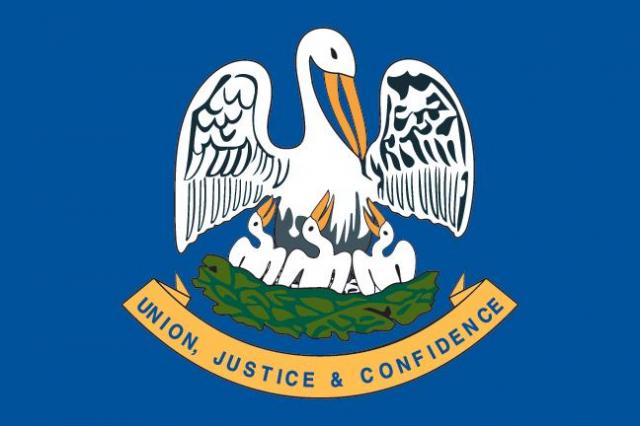 Changing Banners
In 2006, after Hurricanes Katrina and Rita, Louisiana resumed the tradition.  The Louisiana State flag now has three drops of blood added to the mother pelican's breast.  Our communities have been forever changed by Hurricanes Katrina and Rita.
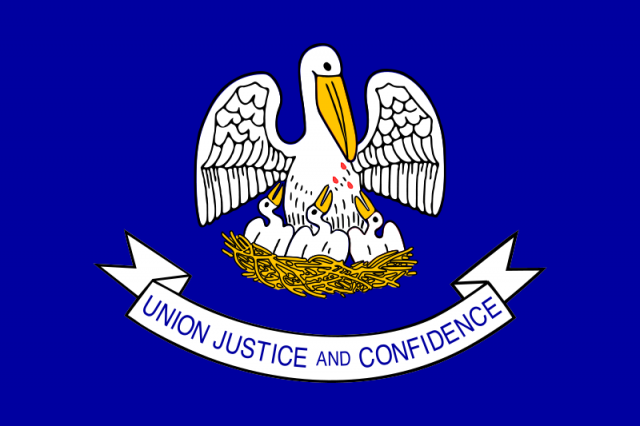 My New Banner
Because of the severity of those events, the state of Louisiana changed its flag to honor them. We invite you now to create your own rendition of a post-Katrina or Post-Rita flag for your community.
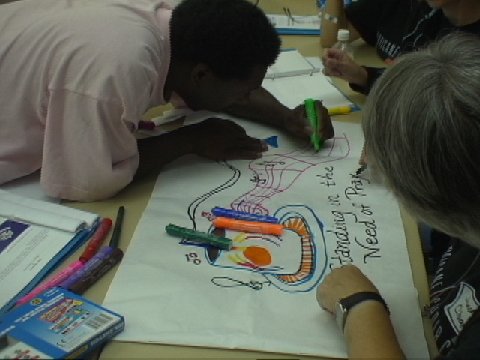 Our Group Banners
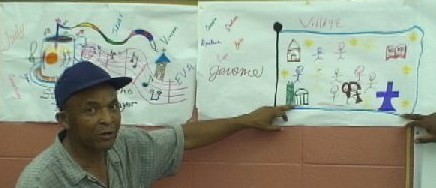 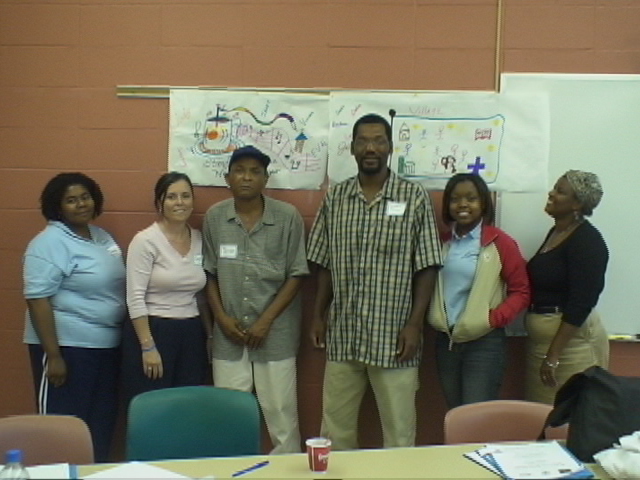 Anniversary Symptoms
Initial Assessment:
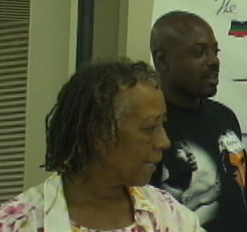 Constant Worry

Irritability

Tension

Headaches

Restlessness

Sleep disturbance

Sadness

Fatigue
(Nemeth, et al., 2010)
State-Trait Anxiety Inventory
Pre and Post Assessment:

STAI was completed by 16 participants before and after the 4th workshop to gather information related to their state and trait anxiety levels.

State – individual’s current anxiety 
Trait - individual's typical anxiety




(Spielberger, C., 1977)
Hypotheses
Participants would report a significant reduction in anxiety following the workshop as measured by State questions

Participants would report no significant reduction in anxiety following the workshop as measured by Trait questions
Analyses
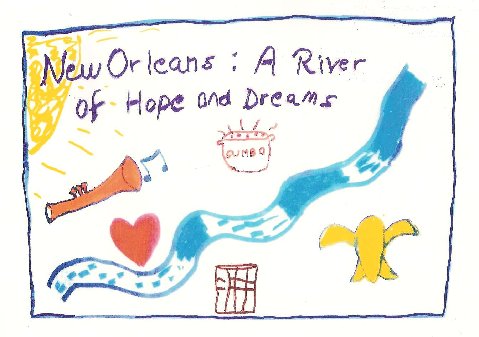 Reductions in State and Trait anxiety scores were each assessed with a separate repeated measure ANOVA

Alpha was .025
State Analysis
Reduction by 6.4 points was significant

[F(1,15) = 15.59, p < .001]

Confirms hypothesis that post-workshop state measures would significantly change from pre-workshop state measures
Trait Analysis
Reduction by 3.6 points was not significant 

[F(1,15)  = 2.30, p = .150]

Confirms hypothesis that post-workshop trait measures would not significantly change from pre-workshop trait measures
Qualitative Movement
From isolation to connection

  From wary hostility to cooperation

  From victimization to empowerment

Affirmation of the viability of group process as a healing force
Discussion
The Container – Contained Model allowed:


















  A cognitive container (structure)

An affective freedom of expression in a contained (safe) environment


(Billow, 2003)
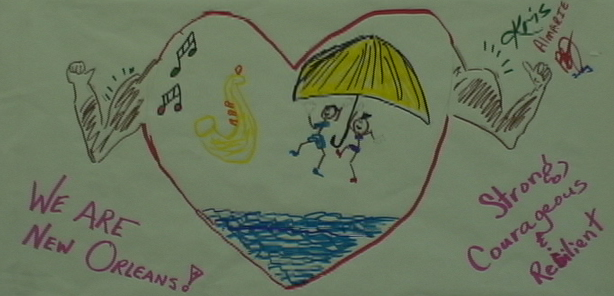 Discussion Cont’d.
Creative Group Process for:

  Feeling

  Thinking

  Practicing

  Relating

  Doing
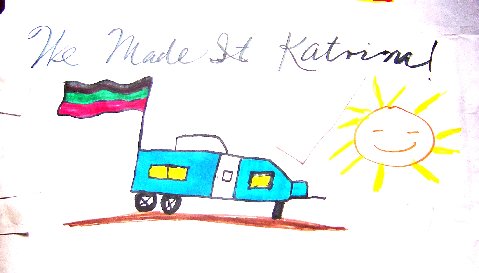 Discussion Cont’d.
What was experientially learned?


  How thoughts and feelings were interrelated

  Stress relieving techniques for coping

  Deep breathing and relaxation strategies

  Ways to combat negative thoughts or feelings

  How to become proactive

  How to reconnect
Discussion  Cont’d.
What was accomplished?

A reduction of state anxiety

An increase in community attachment

An understanding of the power of “anniversary reactions”
Discussion Cont’d.
The Legacy: 

All workshop materials are now archived in the Hurricane Katrina collection of the Louisiana State Archives at the Cabildo in New Orleans
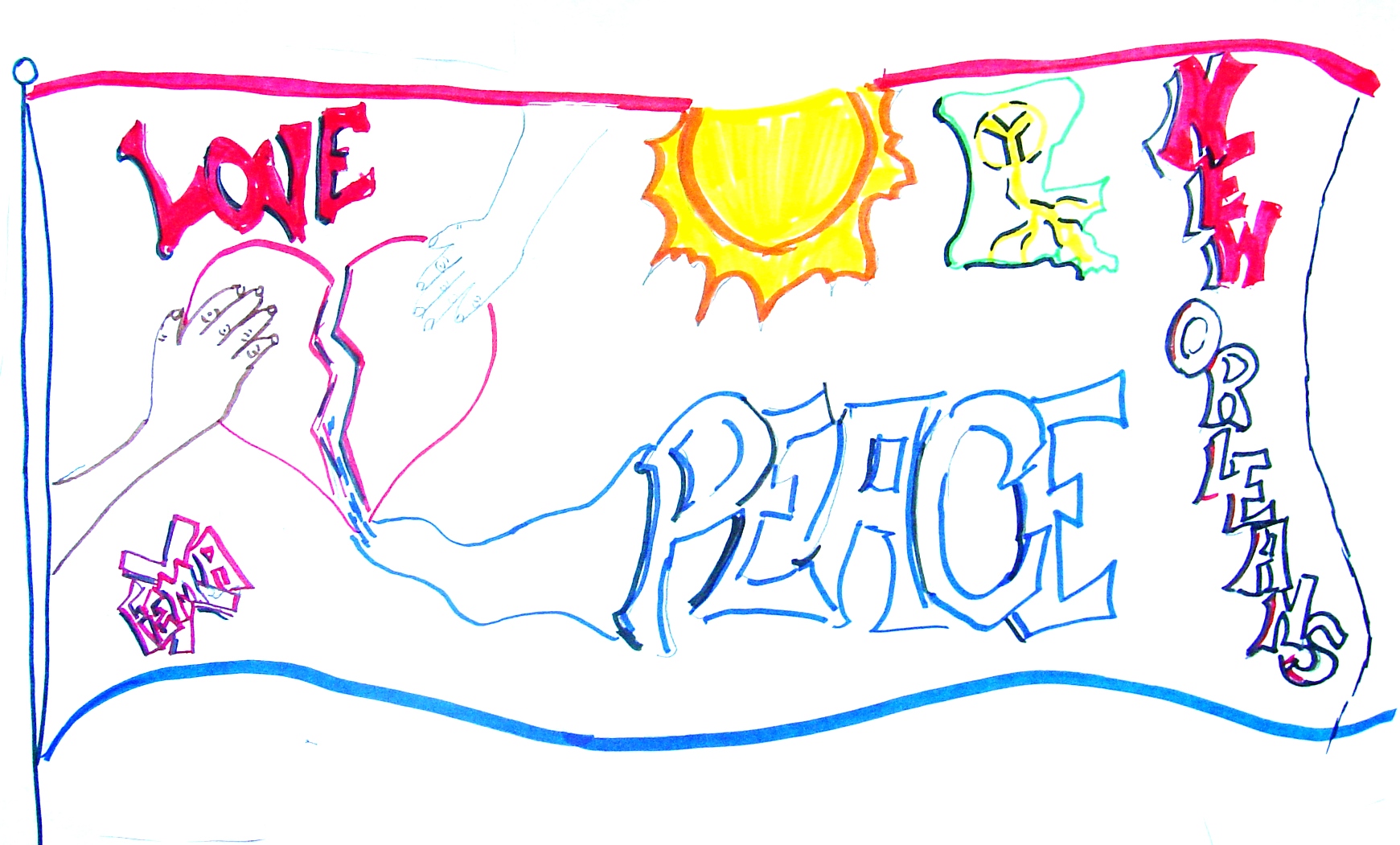 Discussion Cont’d.
Generalizability: 

Drs. Nemeth and Kuriansky trained hundreds of Chinese mental health professionals in these workshop techniques

These methods were used to address the 2008 Sichuan Earthquake anniversary reactions
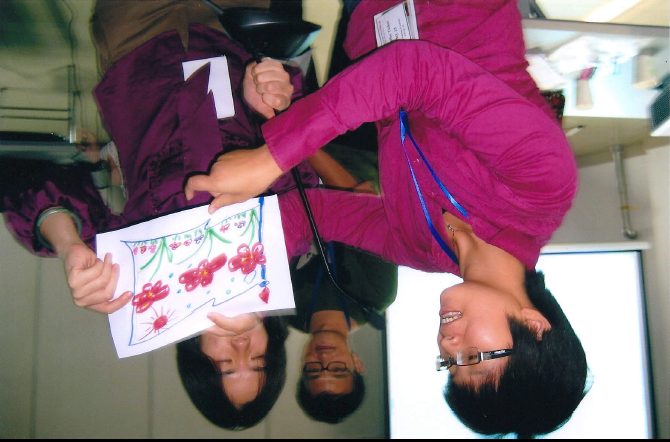 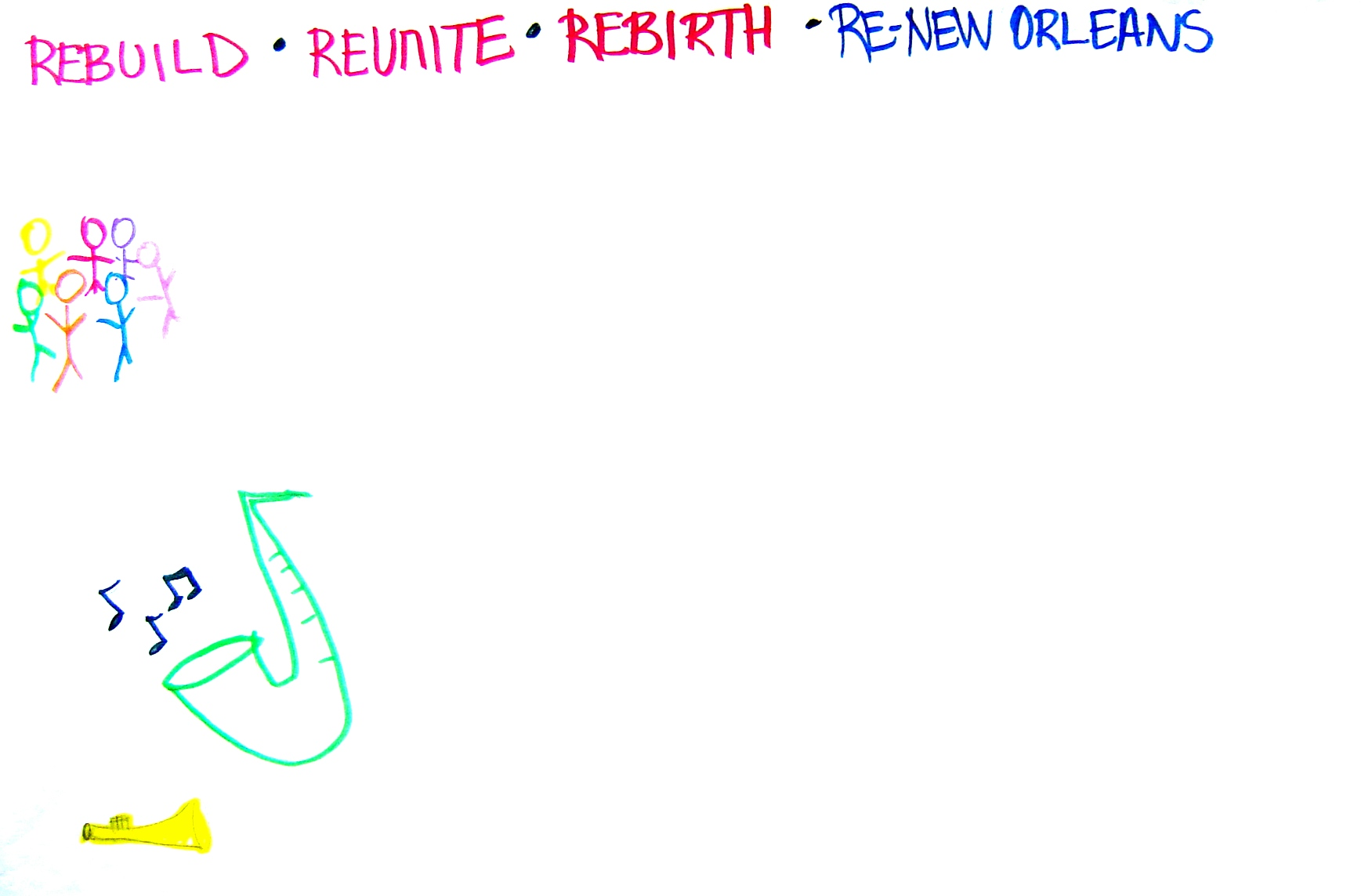 References
Billow, R.W. (2003). Relational group psychotherapy: From basic assumptions to passion.  London: Jessica Kingsley Publishers.

Borstein, P.E., & Clayton, P.  (1972).  The anniversary reaction.  Diseases of the Nervous System, 33, 470-472.

Bourque, L.B., Siegel, J.M., Kano, M., & Wood, M.M.  (2006).  Weathering the storm: The impact of hurricanes on physical and mental health.  The Annals of the American Academy, 604, 129-151.

Jordan, K.  (2003).  What we learned from the 9/11 first anniversary.  The Family Journal: Counseling and Therapy for Couples and Families, 11, 110-116.

Maccoll, M., Morgan, C.A., Hill, S., Fox, P., Kingham, P., & Southwick, S.M.  (1999). Anniversary reaction in Gulf War veterans: A follow-up inquiry 6 years after the war.  American Journal of Psychiatry, 156, 1075-1079.

Nemeth, D.G., Cameron, C., Creveling, C.C., Dreger, R.M., & Schexnayder, M.M. (2000, August). Outcome of millennium 2000: historical, technical, psychological, and research-based perspectives. Session presented at the the 108th Annual Convention of the American Psychological Association, Washington, DC.
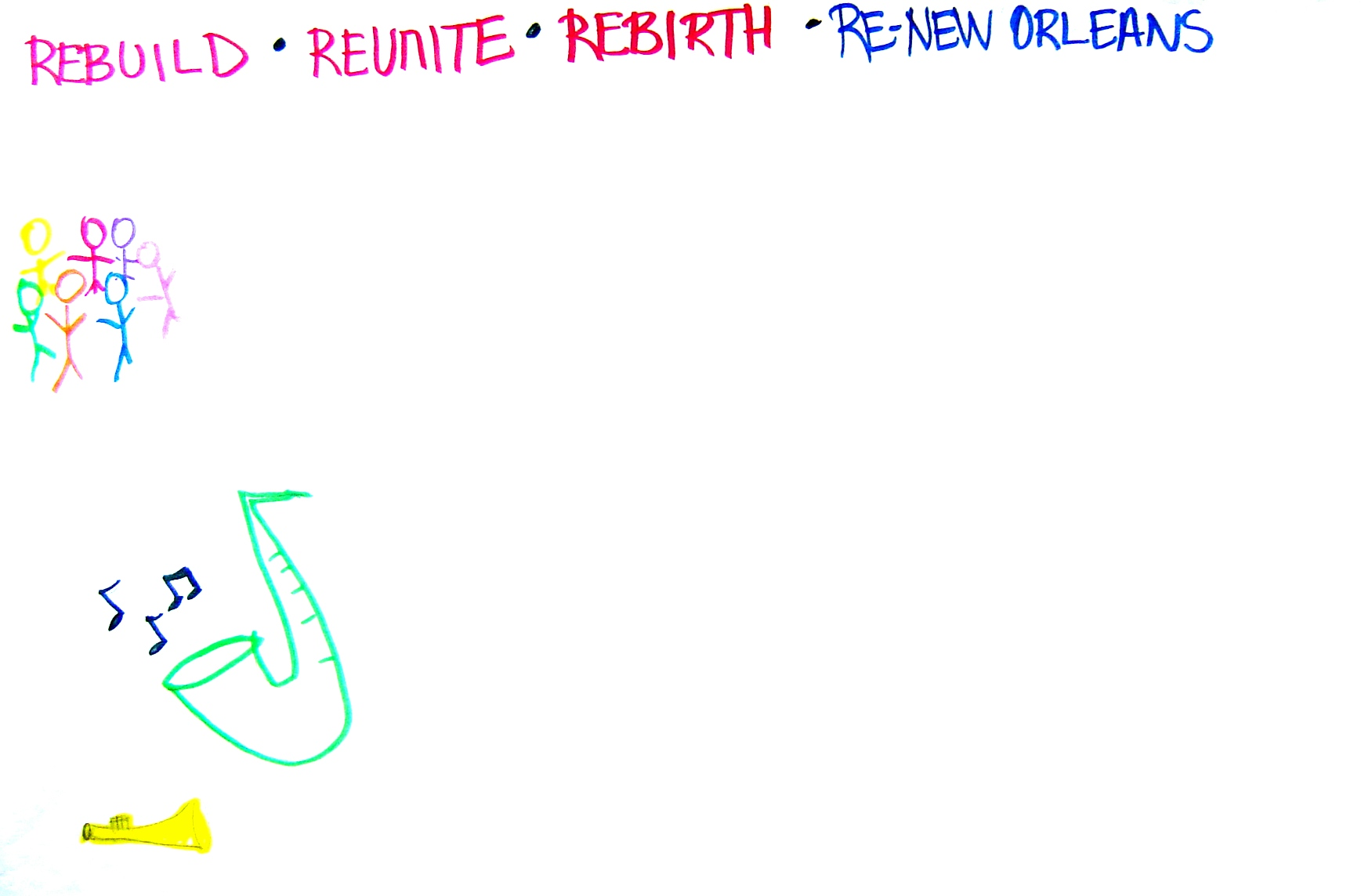 Nemeth, D.G., Kuriansky, J., Reeder, K.P., Lewis, A., Marceaux, K., Whittington, T., Olivier, T.W., May, N.E., & Safier, J.A. Addressing anniversary reactions of trauma through group process: The hurricane Katrina anniversary wellness workshops. Manuscript accepted for publication by the International Journal of Group Psychotherapy on May 5, 2010.

Nemeth, D.G. (2005, September). Millennialism, terrorism, and the healing journey.  Paper distributed at the 58th Annual United Nations Department of Public Information and Non-Governmental Organizations Conference, New York, New York.

Sattler, D.N., Preston, A.J., Kaiser, C.F., Olivera, V.E., Valdez, J., & Schlueter, S.  (2002). Hurricane Georges: A cross-national study examining preparedness, resource loss, and psychological distress in the U.S. Virgin Islands, Puerto Rico, Dominican Republic, and the United States.  Journal of Traumatic Stress, 15, 339-350.

Spielberger, C.D. (1983).  State-trait anxiety inventory for adults.  Redwood City, CA: Mind Garden.

Tang, C.S.  (2007).  Trajectory of traumatic stress symptoms in the aftermath of extreme natural disaster: A study of Thai survivors of the 2004 Southeast Asian Earthquake and Tsunami. The Journal of Nervous and Mental Disease, 195, 54-59.

Tremblay, M.A., Blanchard, C.M., Pelletier, L.G., & Vallerand, R.J.  (2006).  A dual route in explaining health outcomes in natural disaster.  Journal of Applied Social Psychology, 26,1502-1522.
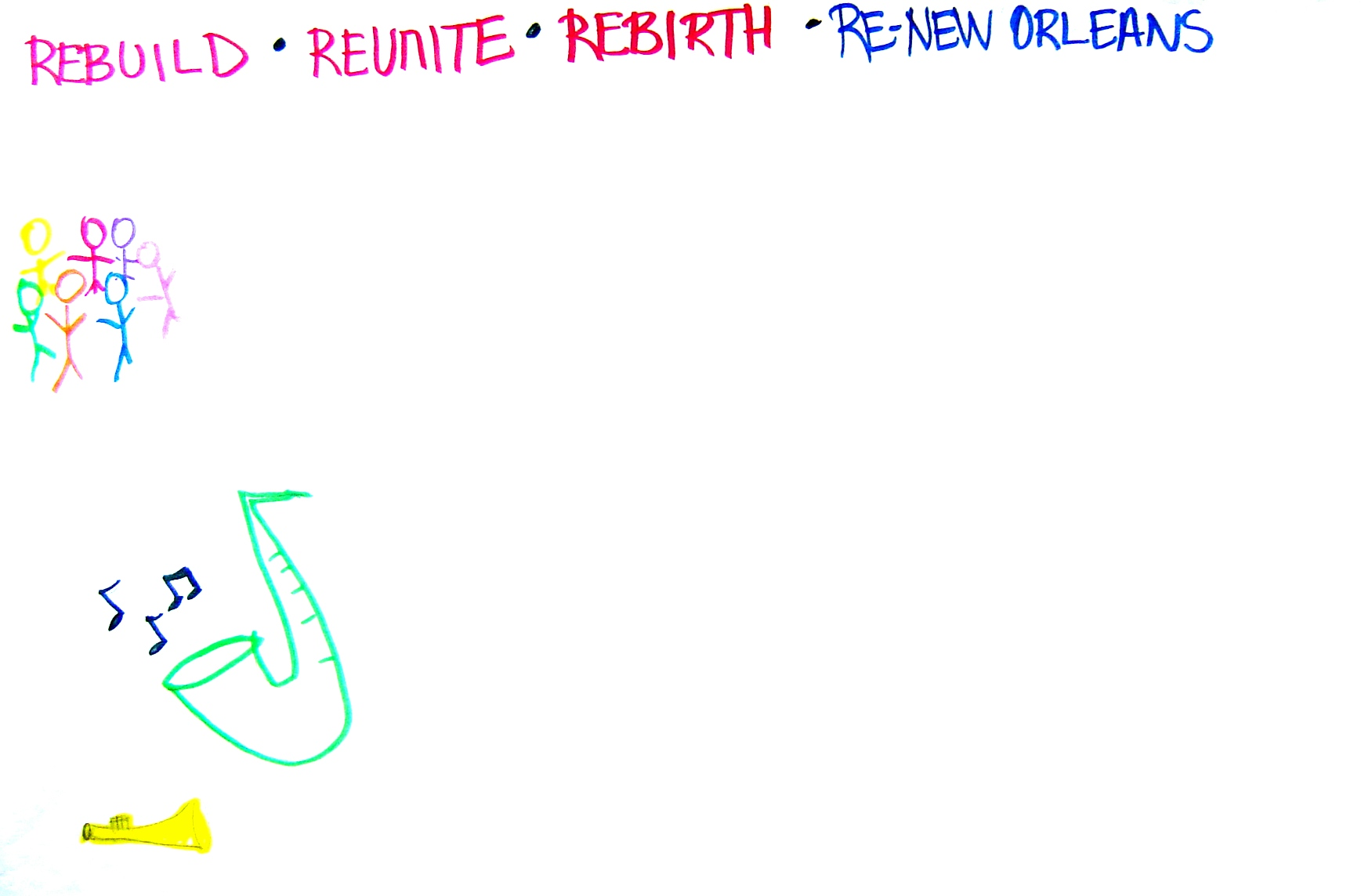 Correspondence
All correspondence should be directed to:


Darlyne G. Nemeth, Ph.D., M.P., A.B.M.P.
Clinical, Medical, and Neuropsychologist

Neuropsychology Center of Louisiana, LLC
4611 Bluebonnet Blvd., Ste. B
Baton Rouge, LA  70809

dgnemeth@gmail.com